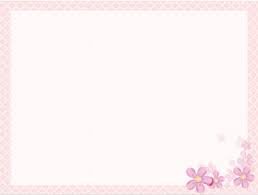 District : 
School :
Teacher :
The theme : “ Use of game elements in English language lessons in primary schools”
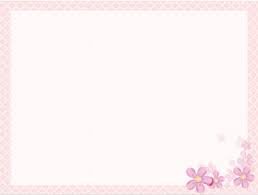 Content
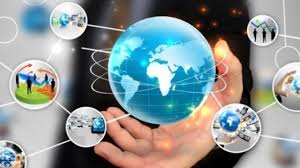 I . Introduction
Why use games ?
II. Main part
Tasks of teaching  English in primary
Some advice 
Motivational games for children
III. Conclusion
IV. References
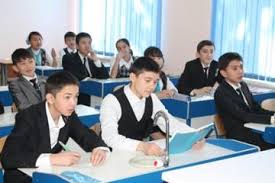 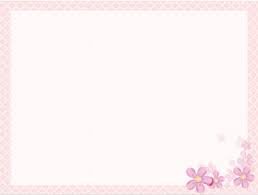 Why use games ?
Games  provide children a break and at the same time allow them  to practice language skills
Games are very motivating and amusing. At the same time  it is also challenging
Games create meaningful and useful contexts for language use
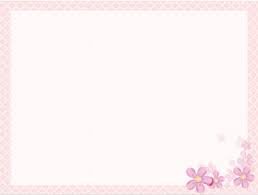 Tasks of teaching  English in primary
To educate modern education of the individual
Arousing children’s interest in the language
development of creative abilities of children
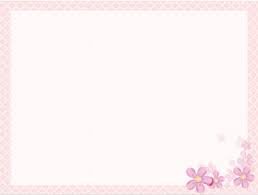 Some advice
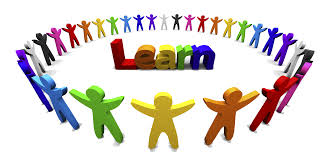 Supplementary activities 
Appropriacy
Clear instructions
No interruption and no correction during the game
No force
Stop the game if it’s tiring or boring
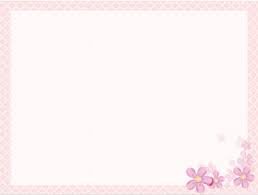 Motivational   activities for children
“ Word jumble race”
“Around the world ”
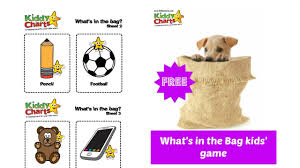 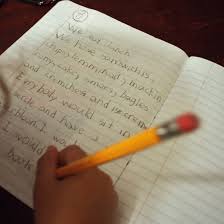 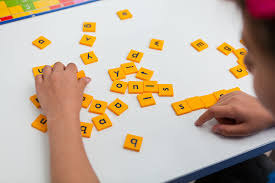 “what’s in the bag ?”
“  Picture dictation”
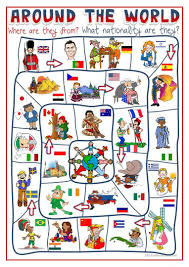 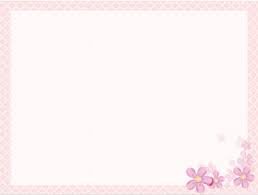 In my experience
“Picture Dictation”
“ Word jumble race”
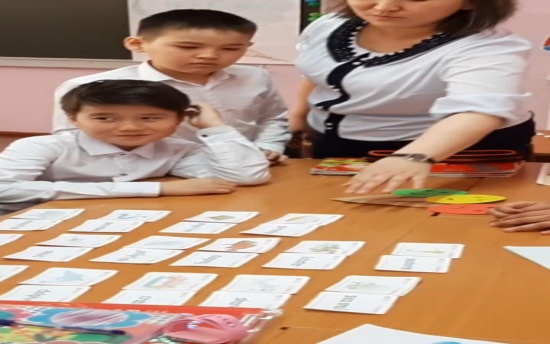 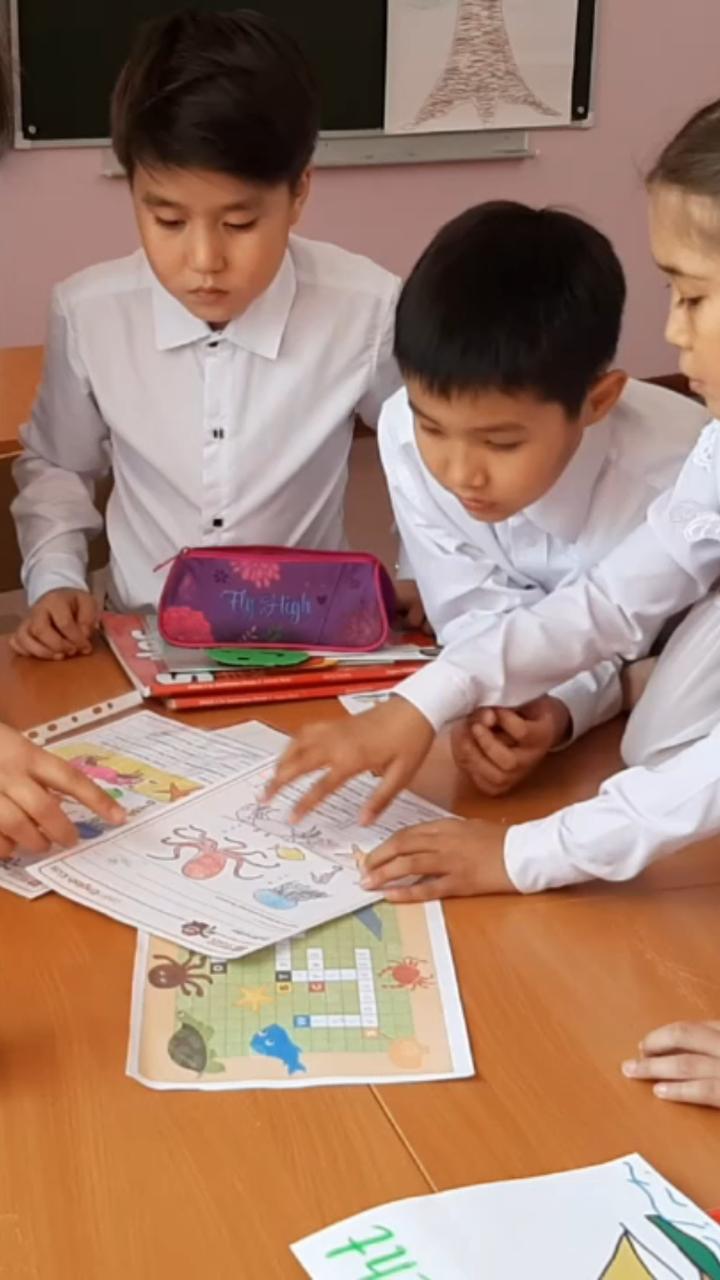 “Team mime ”
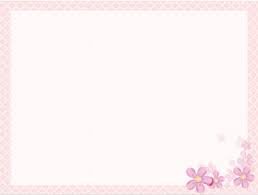 Conclusion
As conclusion , learning  English through games is an effective and interesting way  that can be applied in any classrooms.
Games are used  not only for fun  merely, but more importantly  for the useful practice and review  of language  lessons to  improve learners’ communicative competence.
When a game is to be conducted , the factors such as number  of students, proficiency level,timing, learning topic, and the classroom settings should be considered.
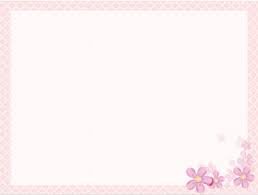 Thanks for attention